Visual Timeline
English and French Canadian Relations
1763 – Treaty of Paris
Promised to protect French language and culture in order to keep the French from leaving. France to give up New France; felt betrayed.
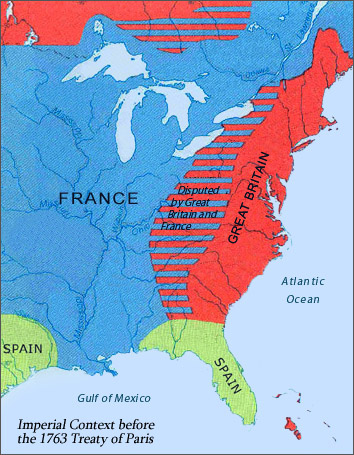 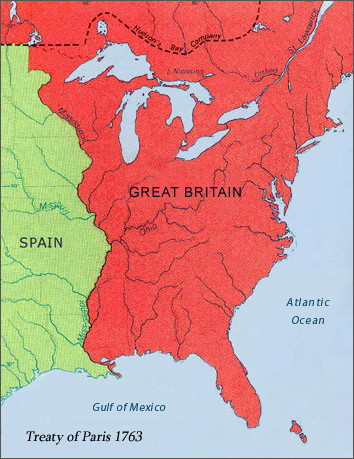 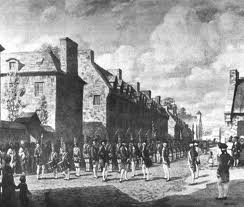 1774 – The Québec Act
Canada’s first constitution.
Entrenched the rights of French Canadians
Religious freedom was guaranteed for the colony's Roman Catholic majority.
The Act restored French civil law and British criminal law and provided for continued use of the seigneurial system.
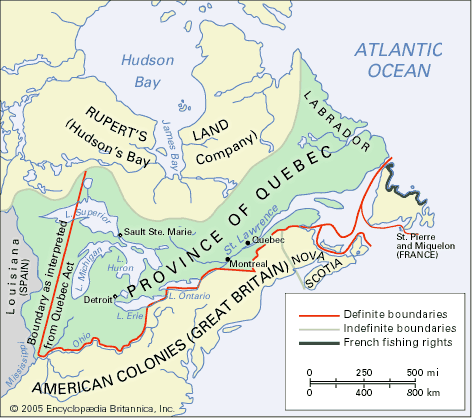 1917 – Conscription Crisis of World War One
French Canadians felt they were being forced to fight a war with no connection to them which strained their relationship with the more willing English Canadians
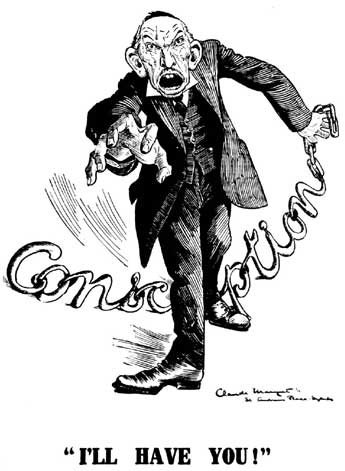 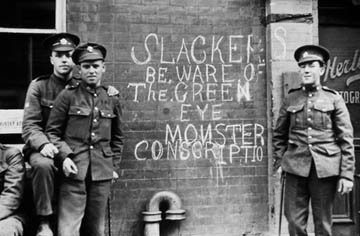 1936-1939 and 1944-1959 – Maurice Duplessis (Union Nationale)
He lead the Duplessis Era which encouraged French Canadians to think of Québec as a special society or Nation rather than just another province
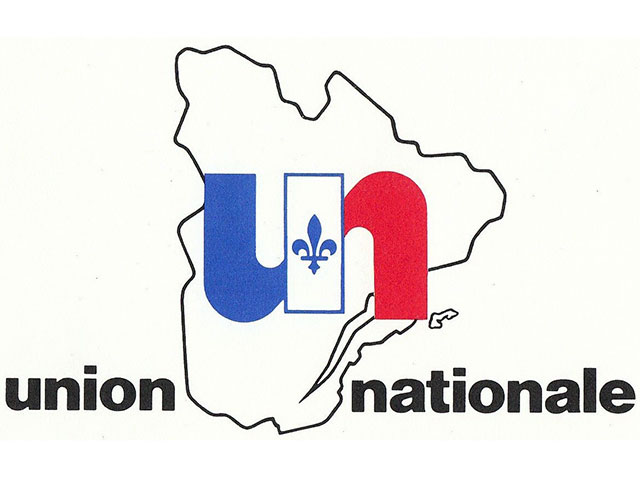 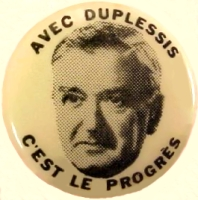 Conscription Crisis of World War Two (1942)
The plebiscite on conscription alienated Québec, literally splitting them from the English speaking Canadians
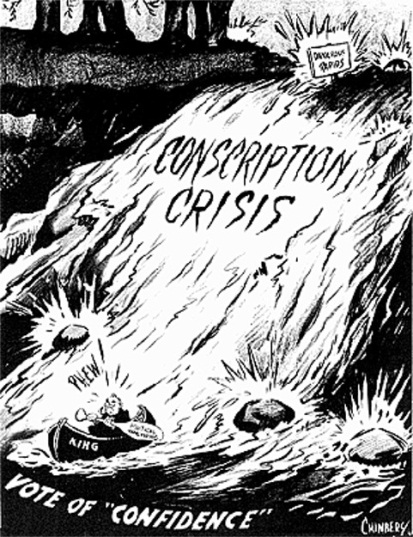 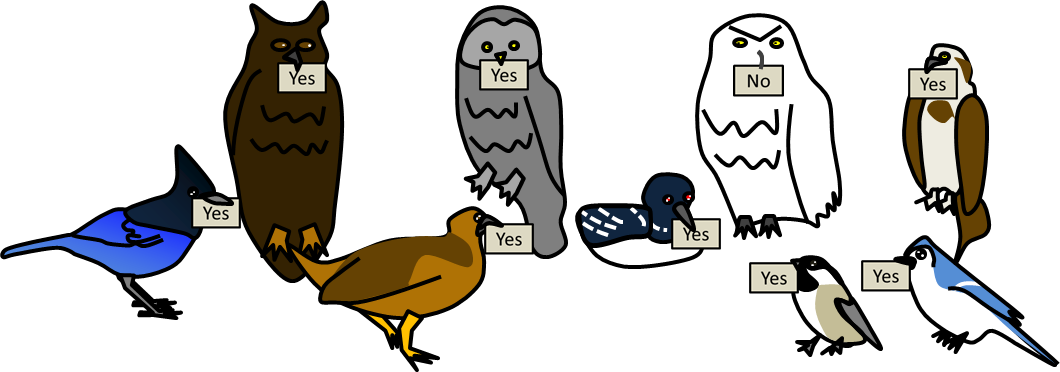 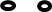 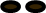 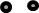 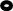 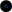 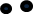 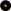 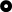 1965 – New Flag Adopted in order to make Canada less British
The bitter debate split the country between French and English Canadians and left neither satisfied
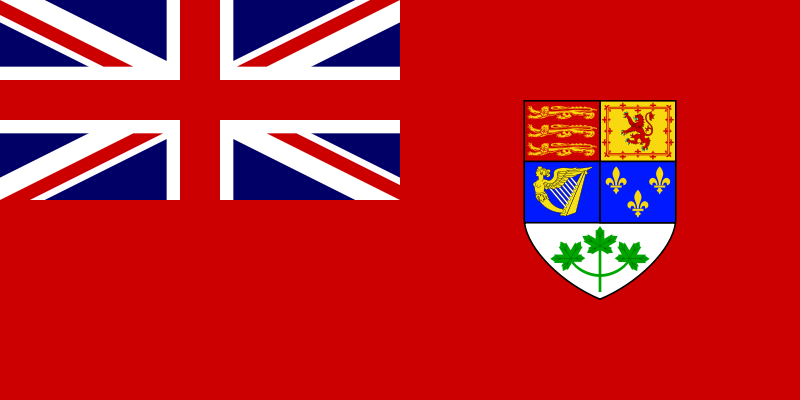 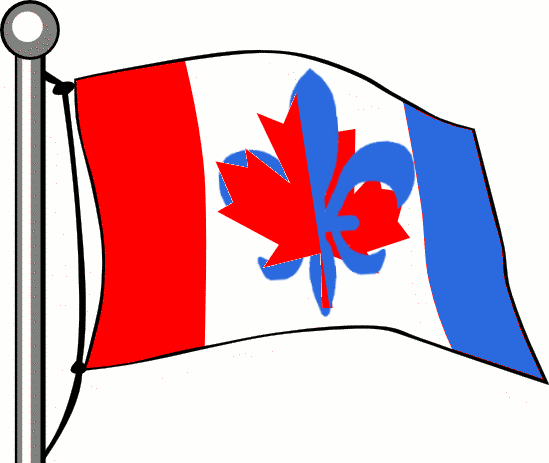 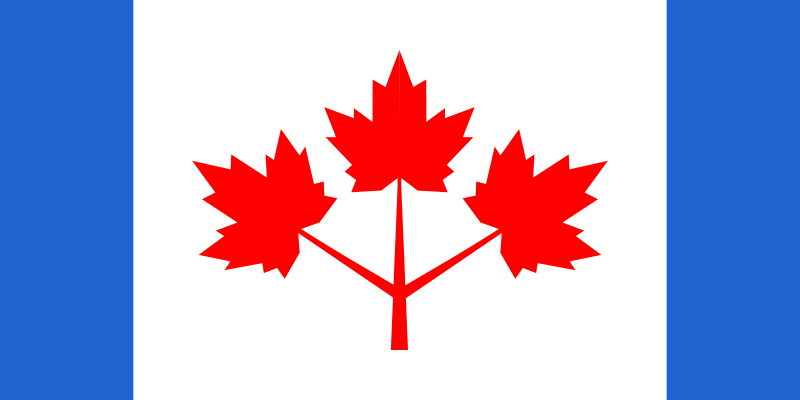 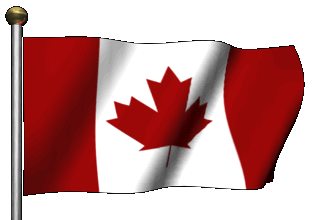 Separatist Movement – De Gaulle’s Speech at the 1967 Expo
Enraged English Canadians and encouraged French Canadians to have separatist feelings
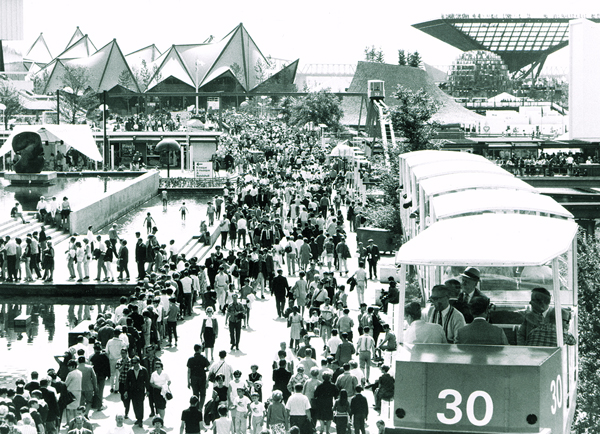 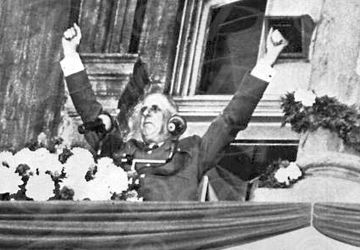 1960s and 1970s – Front de Libération du Québec (FLQ)
French separatist who activity fought against and harmed English Canadians, showing both sides they were willing to fight for a free Québec
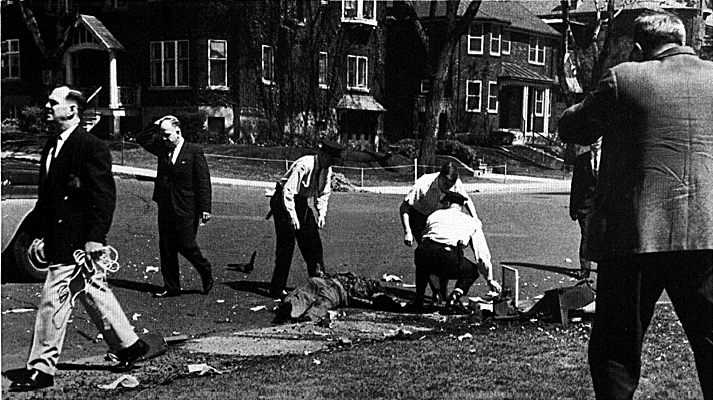 1963 – Lester Pearson Appointed the Bilingualism and Biculturalism Commission
Meant to make French Canadians feel more at home, but was ignored until Trudeau came into power
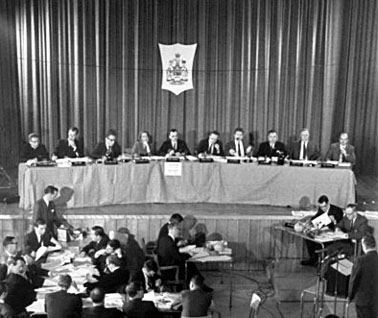 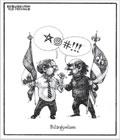 1969 – Trudeau’s Government Passed Official Languages Act
While some Canadians embraced bilingualism, Anglophones in Western Canada was furious and Francophones in Quebec felt that not enough had been done
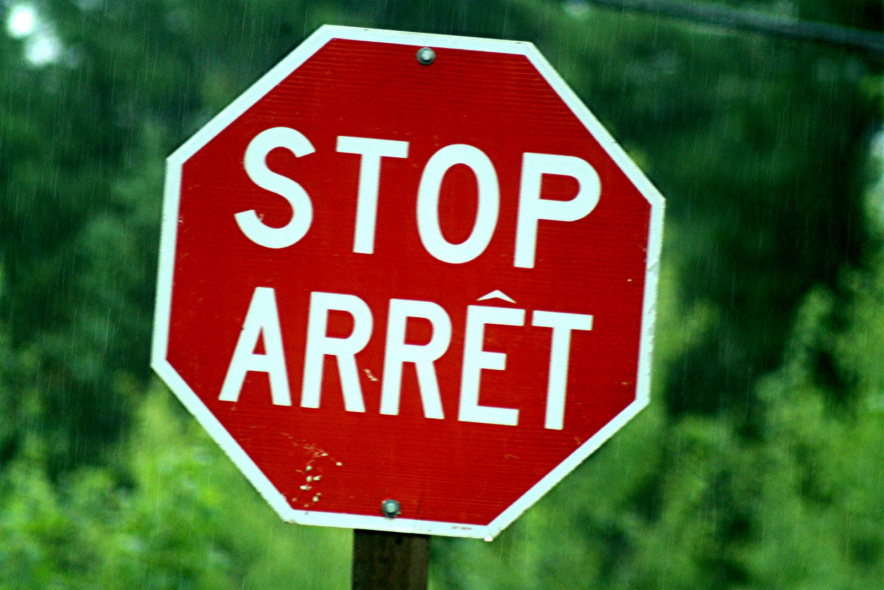 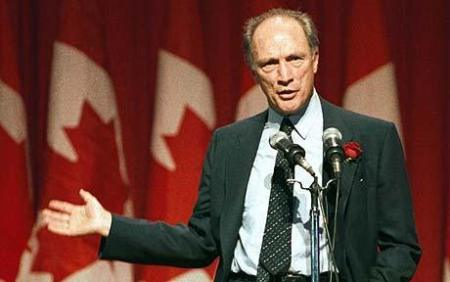 1970 – October Crisis
Showed how far separatist (FLQ) were willing to go as well as how much the government was willing to stop them
(Increased separatist feelings in French Canadians)
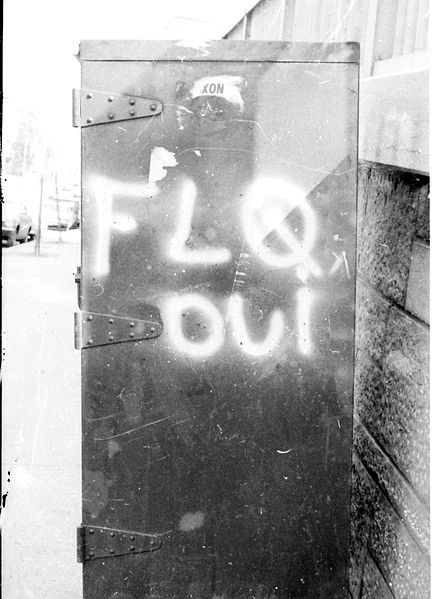 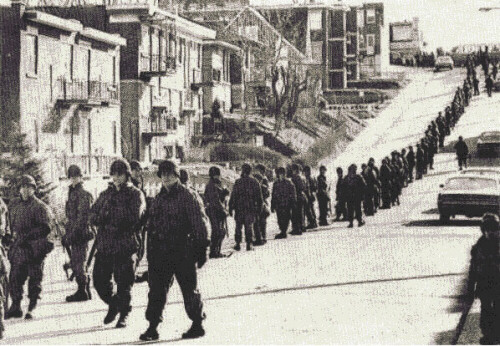 1976 – Parti Québécois
A separatist provincial party that made big changes in order to protect French language and culture and to strive for an independent Québec
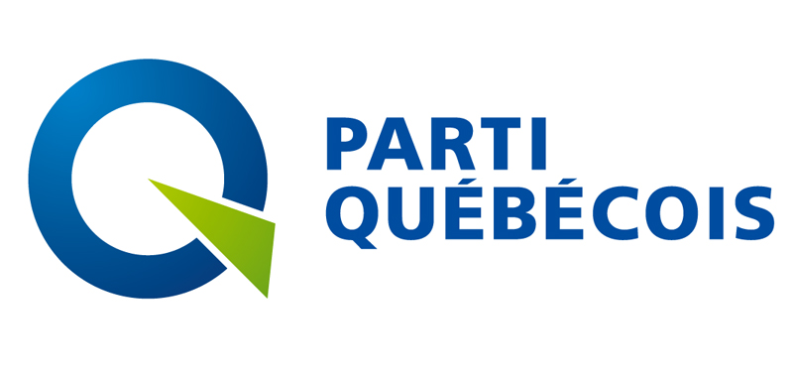 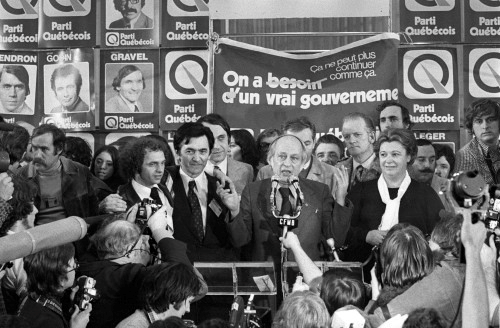 1977 – Passage of Bill 101
Made the French Canadians feel secure, but enraged English Canadians (especially those living in Québec)
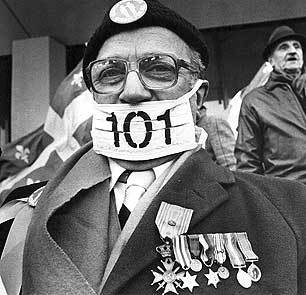 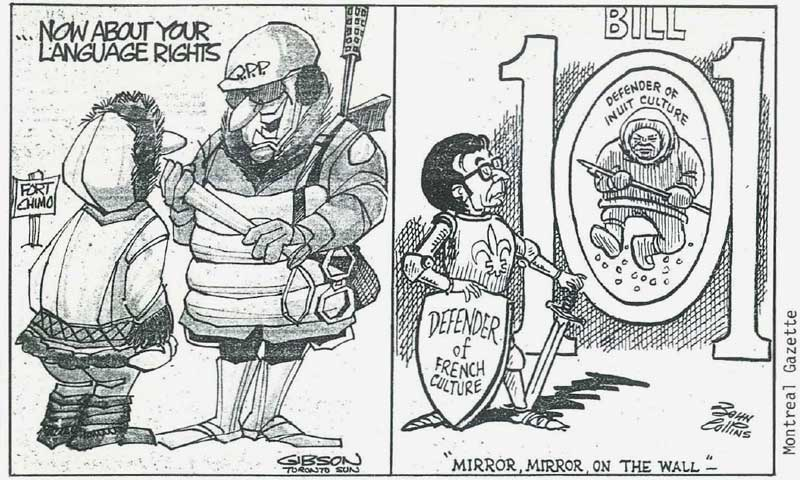 1980 – Quebec referendum on “Sovereignty-Association”
Showed that 40% of Quebecois wanted Sovereignty by association (Independent Country, but closely bonded to Canada)
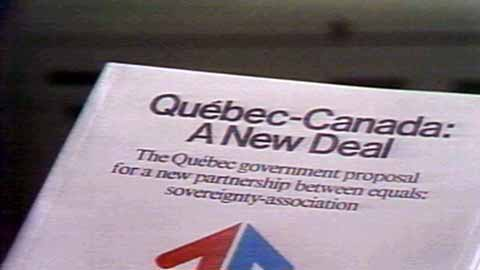 1982 – Constitution Act
Meant to make the Quebecois more comfortable, but they were the only ones not to sign it (done without their permission) which alienated Québec
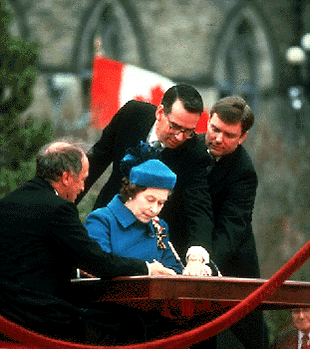 1990 – Meech Lake Accord
Meant to satisfy Québec by making them a distinct society, but was rejected and ended up humiliating them instead
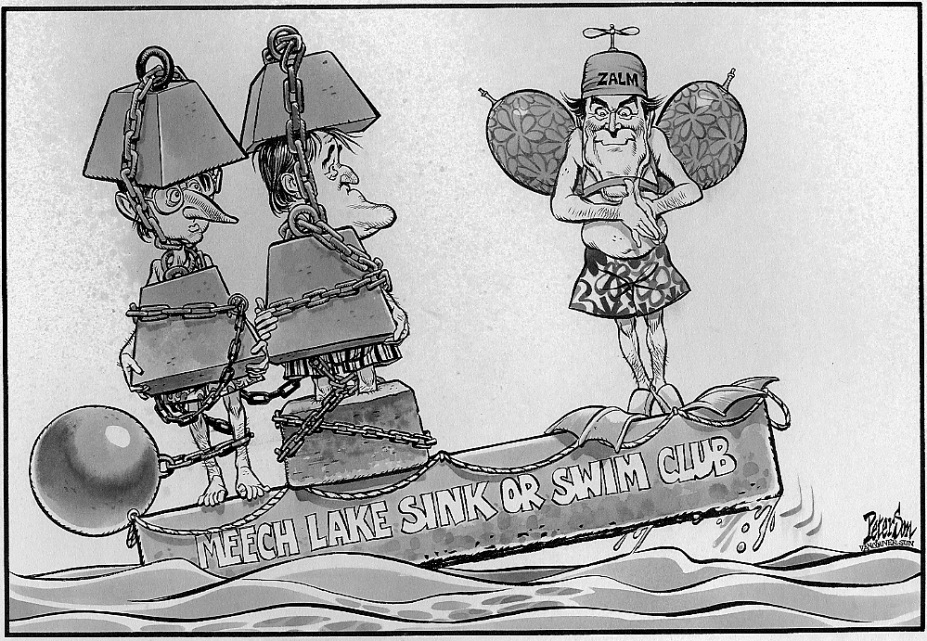 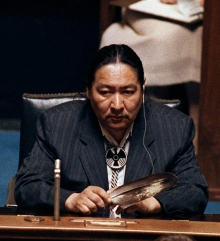 1990 – Creation of Bloc Quebecois by Lucien Bouchard (Federal Separatist party)
Made in response to the rising support for Québec separation and in protest of the humiliation at the Meech Lake Accord
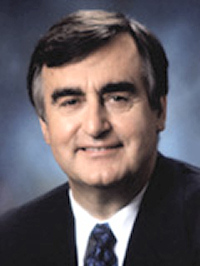 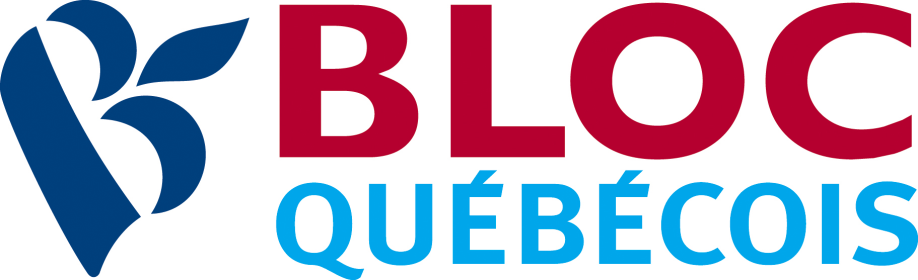 1992 – Charlottetown Accord
Once again tried to appease Québec, and once again it failed, angering Quebecois
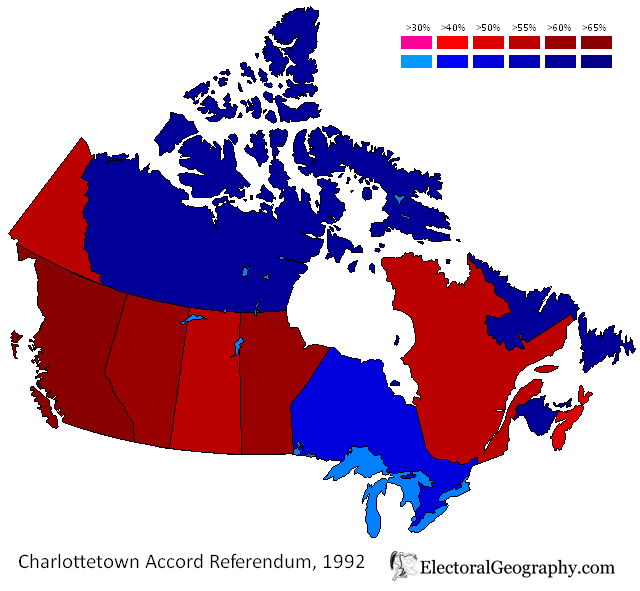 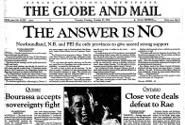 1995 – Quebec Sovereignty Referendum
Showed that 49.4% of Quebecois wanted full sovereignty, frightening the English Canadians
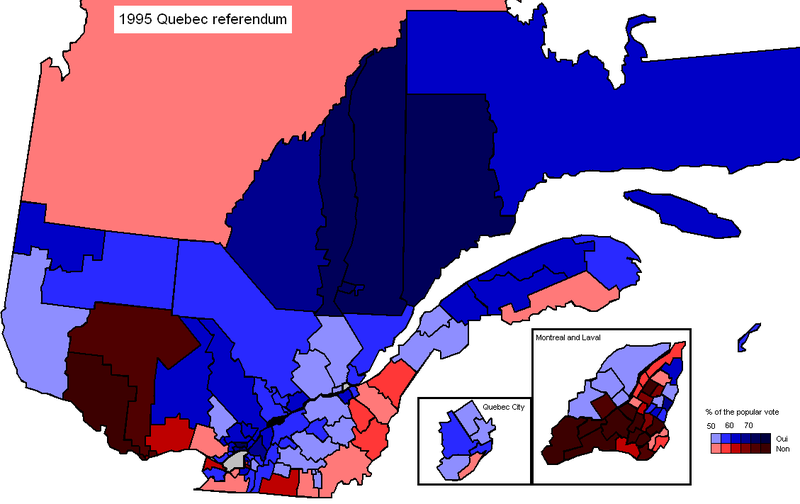 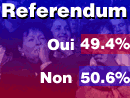 1999 – Clarity Act
Guaranteed Québec could not legally separate from Canada whether Quebecois what it to or not
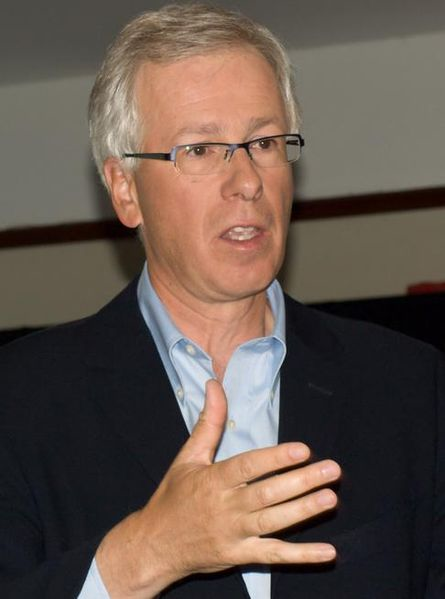